Universidade Federal de São PauloLuiz Guilherme Ito da Cruz
LATTICE TIPO 3
IMAGEM DE BIOMICROSCOPIA UTILIZANDO CAMPO VERMELHO PARA REPRESENTAR LATTICE TIPO 3
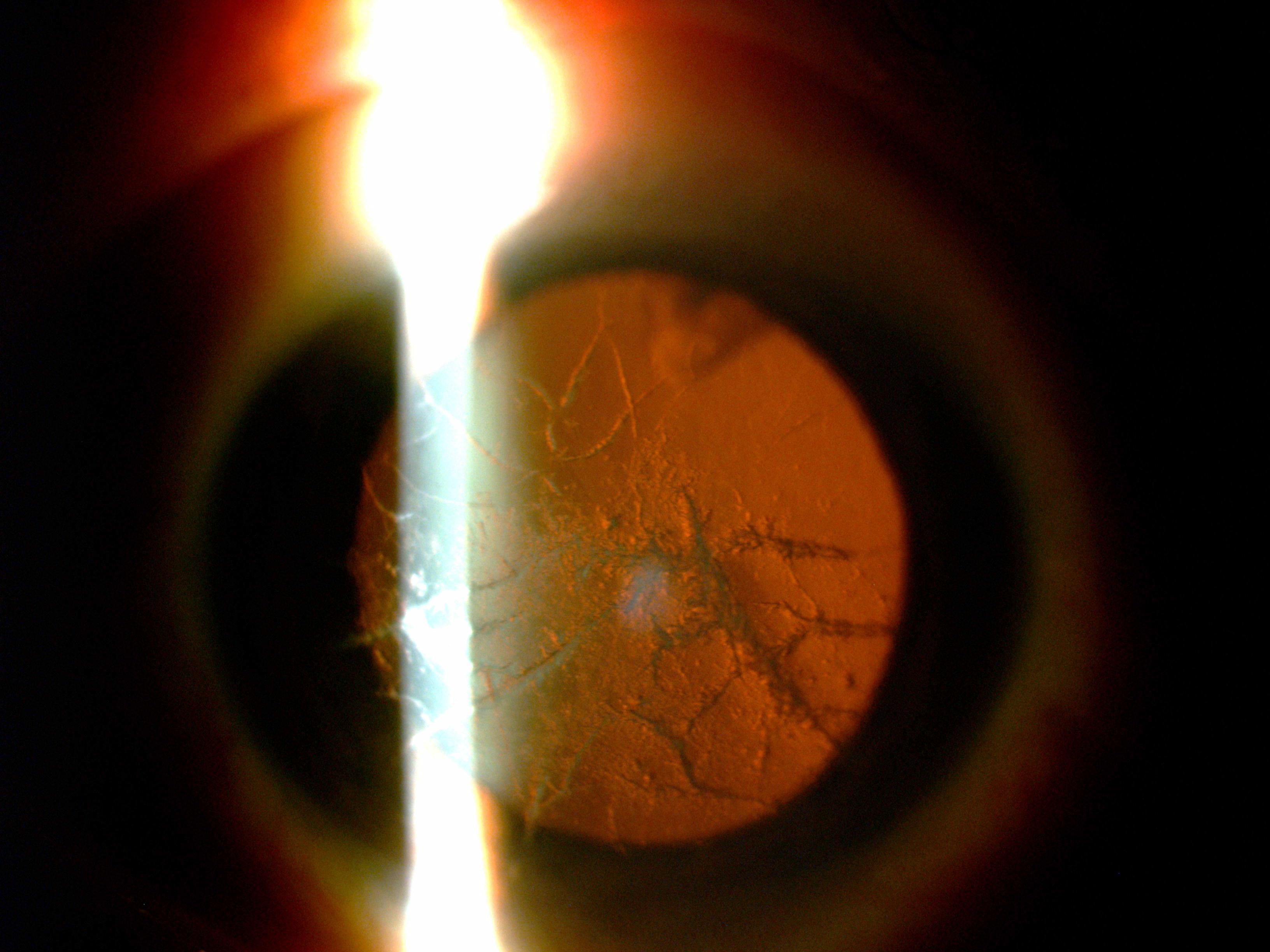